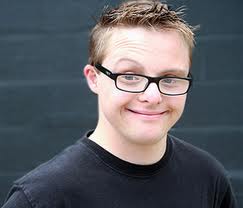 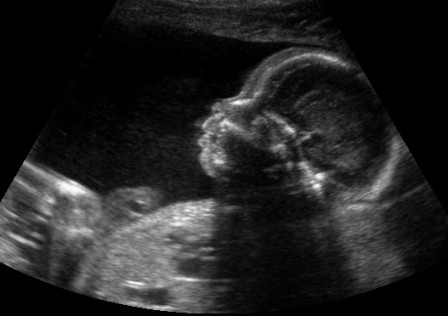 Diagnostika DS (screening)
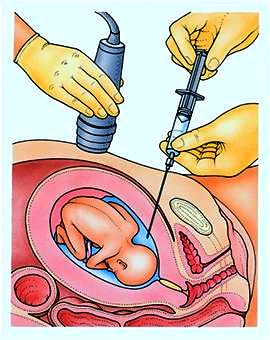 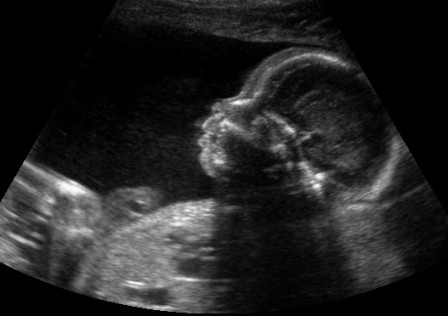 PRENATÁLNÍ
- nejdříve kolem 9. týdne gravidity
- většina testů až mezi 14. - 20. týdnem
 
Invazivní vyšetření
Neinvazivní vyšetření

POSTNATÁLNÍ (PERINATÁLNÍ)
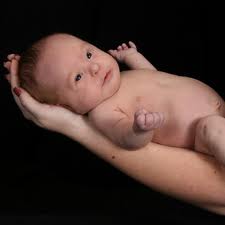 PRENATÁLNÍ DIAGNOSTIKA
Neinvazivní vyšetření

nezasahují do těla matky
šetrnější, ale méně spolehlivé (54-65%)
vyšetření mezi 14. - 16. týdnem těhotenství
Triple test (odběr krve) , ultrazvuk
Typy vyšetření neinvazivní prenatální diagnostiky
Triple test 
- vyšetřením krve matky ve 4. měs. těhotenství- v  krvi jsou tři různé látky produkované plodem s DS ve změněné koncentraci Ultrazvukové vyšetření 
- projasnění šíje plodu (nuchální translucence) ve 3. měsíci - větší množství tekutiny  v šíjové oblasti = chromozomální porucha
Invazivní vyšetření

zasahují do těla matky
spolehlivější než neinvazivní
Amniocentéza, 
biopsie choriových 
klků, kordocentéza
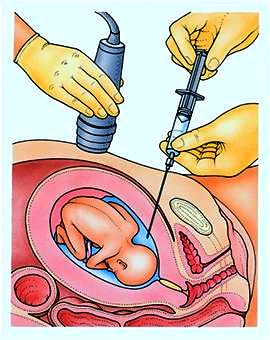 Typy vyšetření invazivní prenatální diagnostiky
Amniocentéza - odběr plodové vody v období 4. měsíce gravidity - vyšetření chromozomů plodových buněk z plodové vody - spolehlivost 99%Biopsie choriových klků (CVS) Genetický rozbor vzorku placenty ve 3. měsíci Menší spolehlivost (placenta může mít jinou genetickou výbavu než plod)Kordocentéza - vyšetření krve z pupečníkové cévy odebrané za kontroly ultrazvukem v 5. měs. těhotenství
PERINATÁLNÍ ČI POSTNATÁLNÍ DG.:
na základě fyziognomických zvláštností
výskytu typických zdravotních komplikací (srdeční vada),
genetický rozbor krve dítěte
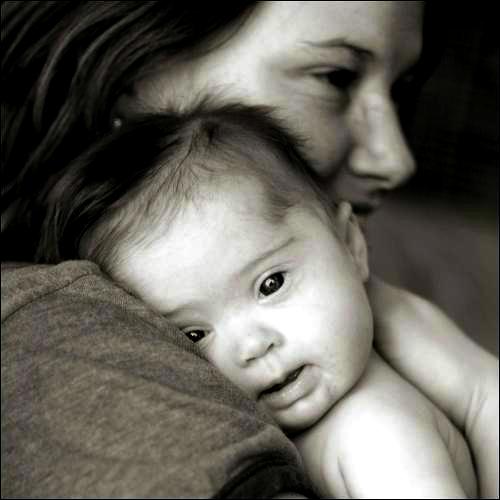 DOKUMENT ČT „NEJTĚŽŠÍ VOLBA“
Interrupce- umělé přerušení těhotenství- v ČR legální do 12. týdne (3. měsíce)- ze závažných zdravotních důvodů na lékařské doporučení do 24. týdne (6 měsíců)Dokument „NEJTĚŽŠÍ VOLBA“Příběhy o rozhodování žen, které se dozvěděly, že se jejich dítě má narodit s těžkou zdravotní vadou
56 minuthttp://www.ceskatelevize.cz/ivysilani/10267494493-nejtezsi-volba